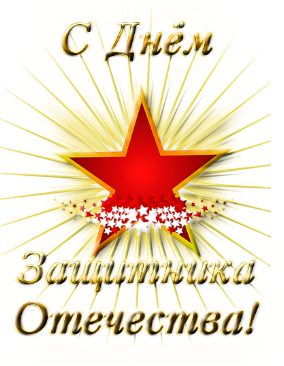 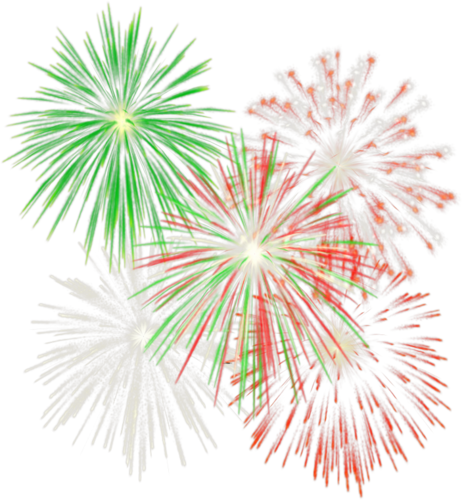 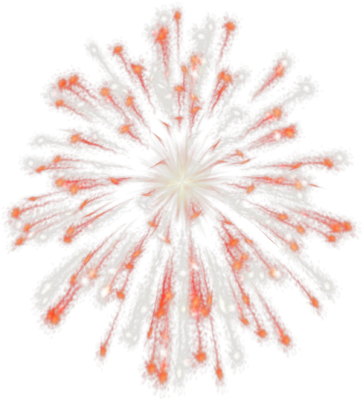 Проект
«Папа и я»
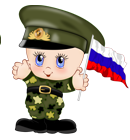 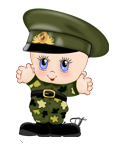 Подготовили воспитатели
 группы №9 «Солнышко»
2018 год
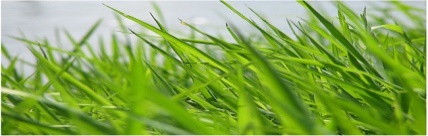 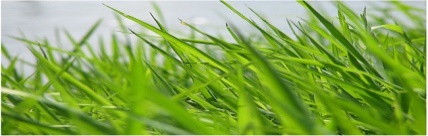 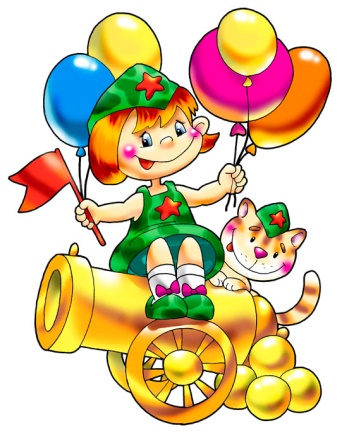 Актуальность проекта
Игры наших воспитанников в детском саду, беседы детей между собой помогли увидеть большую проблему: все детские вопросы чаще всего решаются мамой, мама удовлетворяет и познавательные интересы детей, и дефицит эмоционального общения. Современные мужчины очень заняты, но воспитание ребенка нельзя откладывать «на потом».
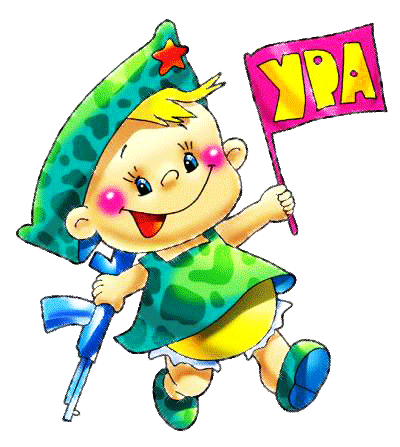 Продолжительность проекта: краткосрочный (2недели).
Тип проекта: познавательно-творческий.
Участники проекта:  воспитанники,  воспитатели, родители.
Возраст детей: 3-4 лет.
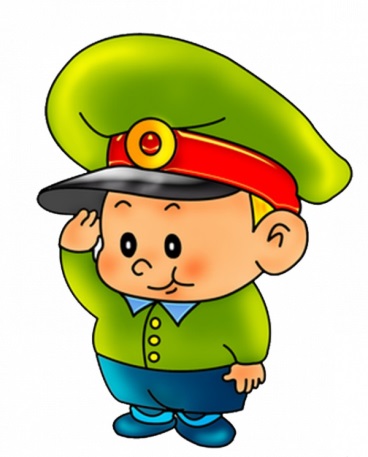 Цель проекта:
создание условий и системы работы для 
поддержания традиций уважительного 
отношения к отцу, закрепления традиционных 
семейных устоев.
Задачи проекта: 
воспитывать у детей любовь и чувство уважения к папе, членам семьи, учить проявлять заботу о родных людях;
знакомить детей с мужскими профессиями,     
видами военной техники;
- формировать знания детей о празднике День Защитника Отечества.
                          - воспитывать у детей желание готовить подарок                                       любимому человеку, с радостью дарить его.
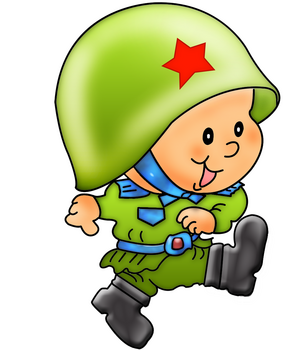 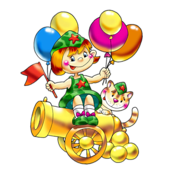 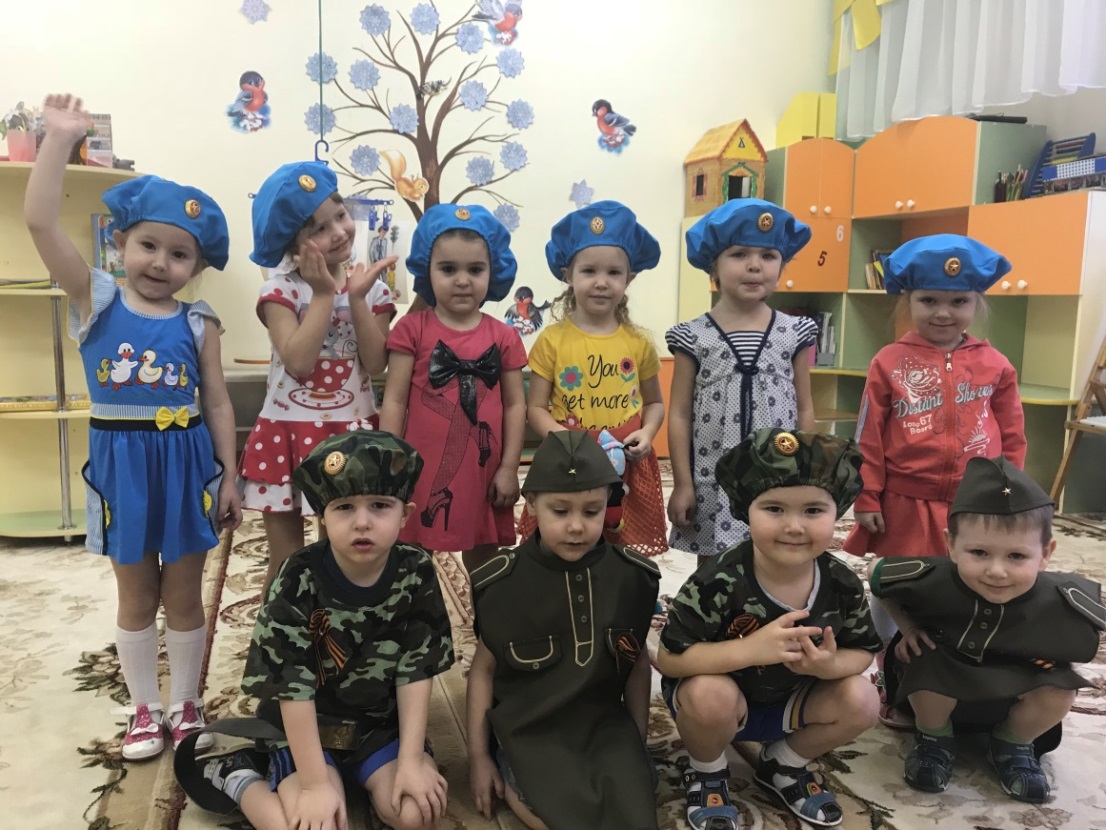 Мы пока что дошколята,
А шагаем как солдаты!
Будем в армии служить,
Будем Родину хранить!
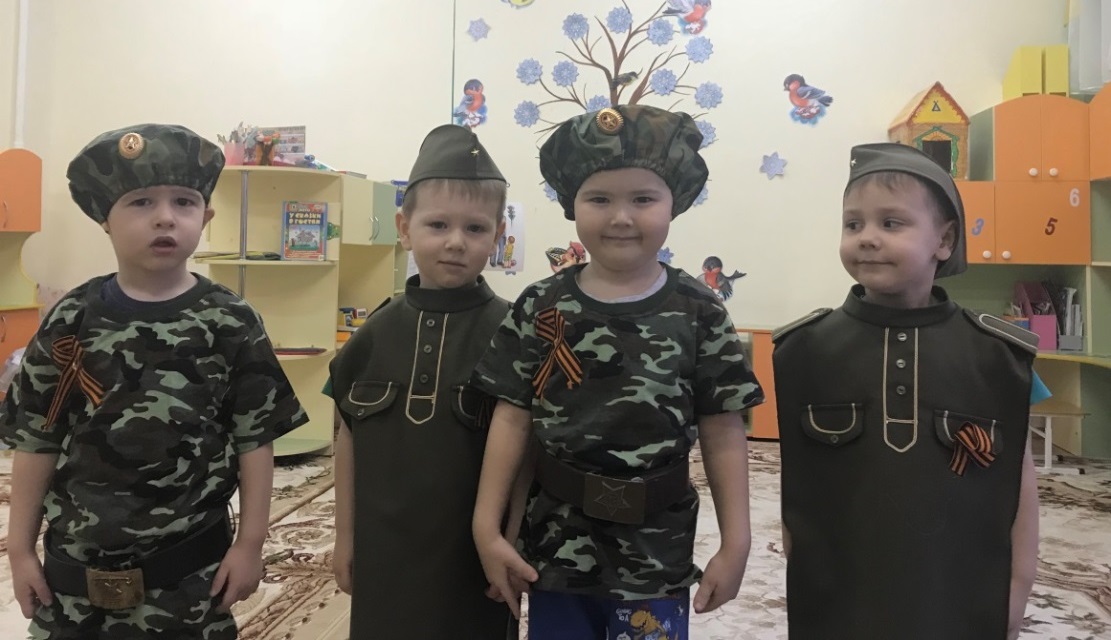 Знакомство с военной
формой
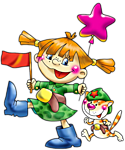 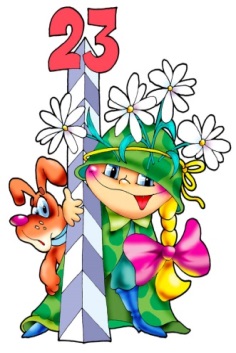 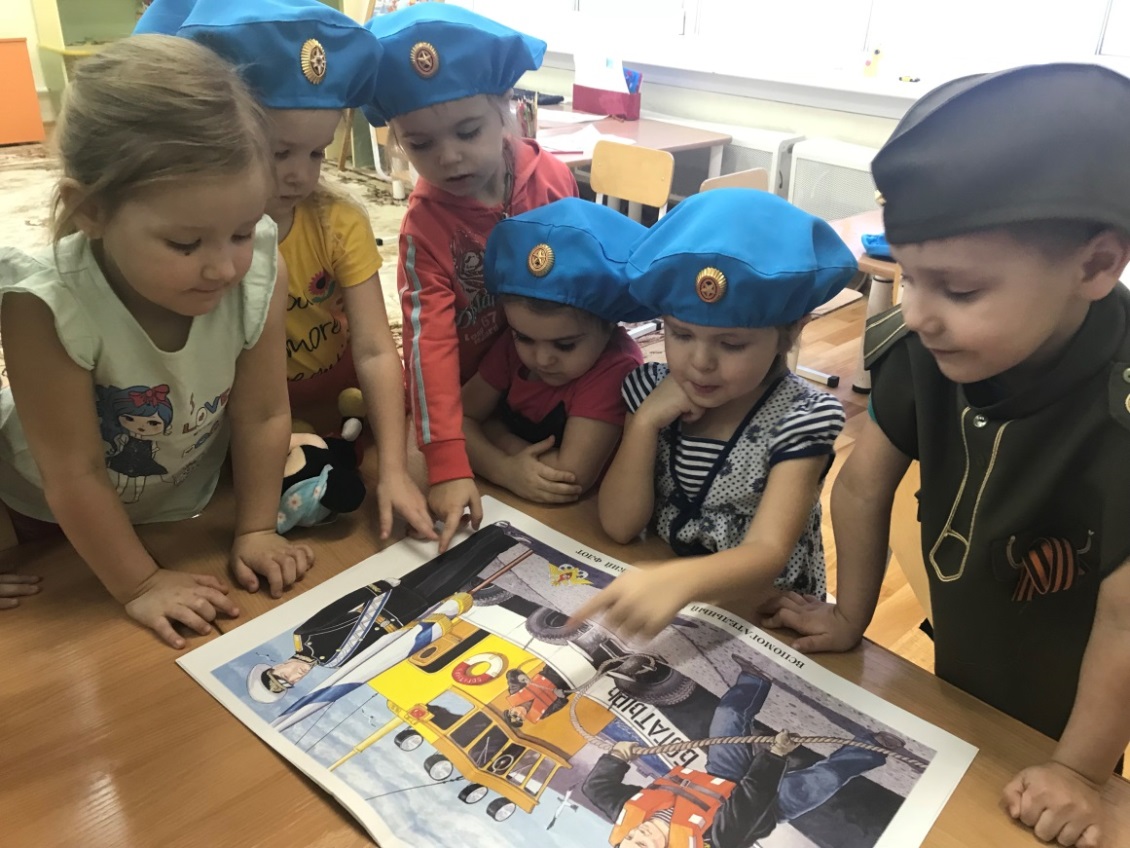 Знакомство с военными
профессиями
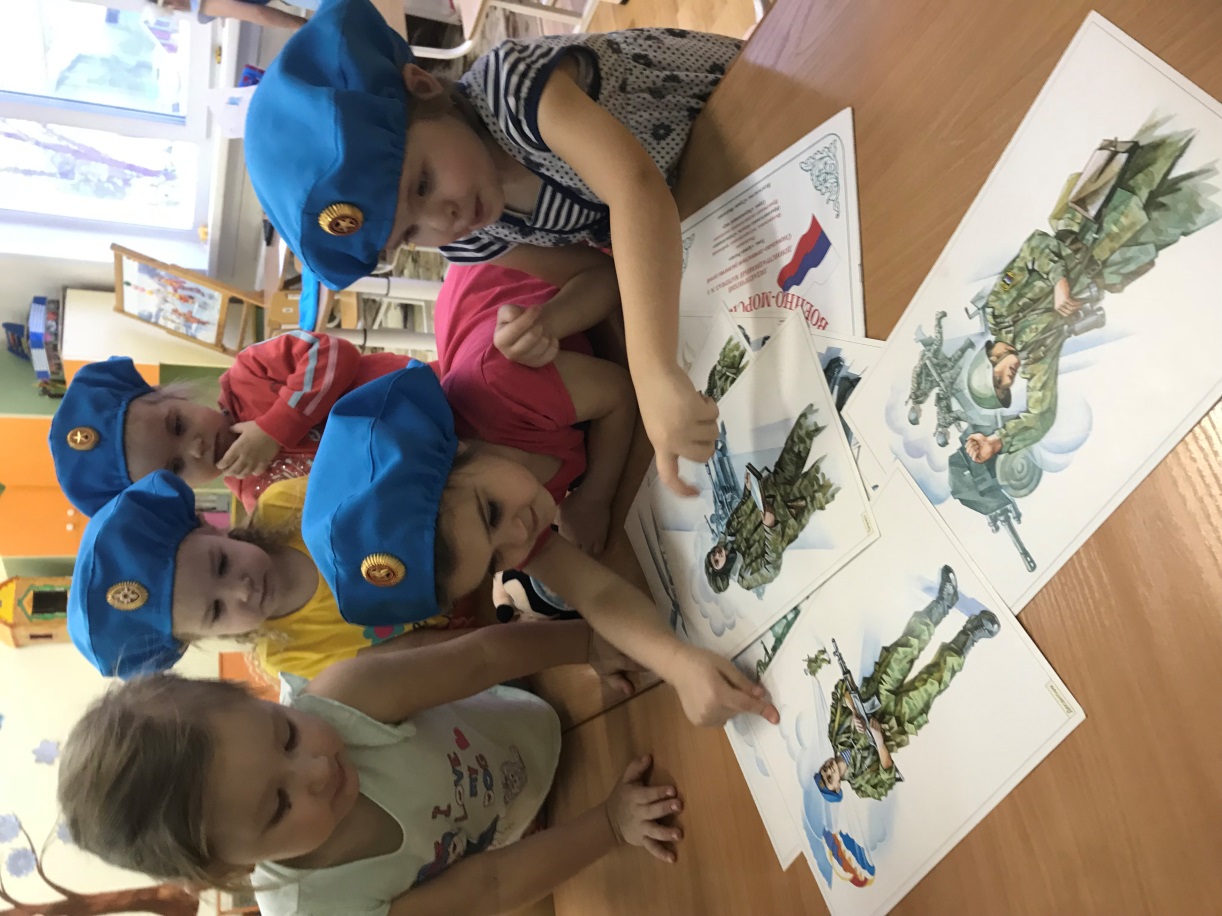 Пусть я пока что хожу в детский сад,
Скоро я буду проситься в десант.
Я хоть сейчас  БэМДэ поведу – 
Папу и Родину не подведу.
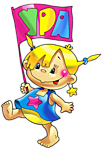 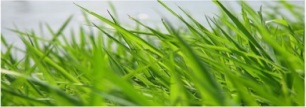 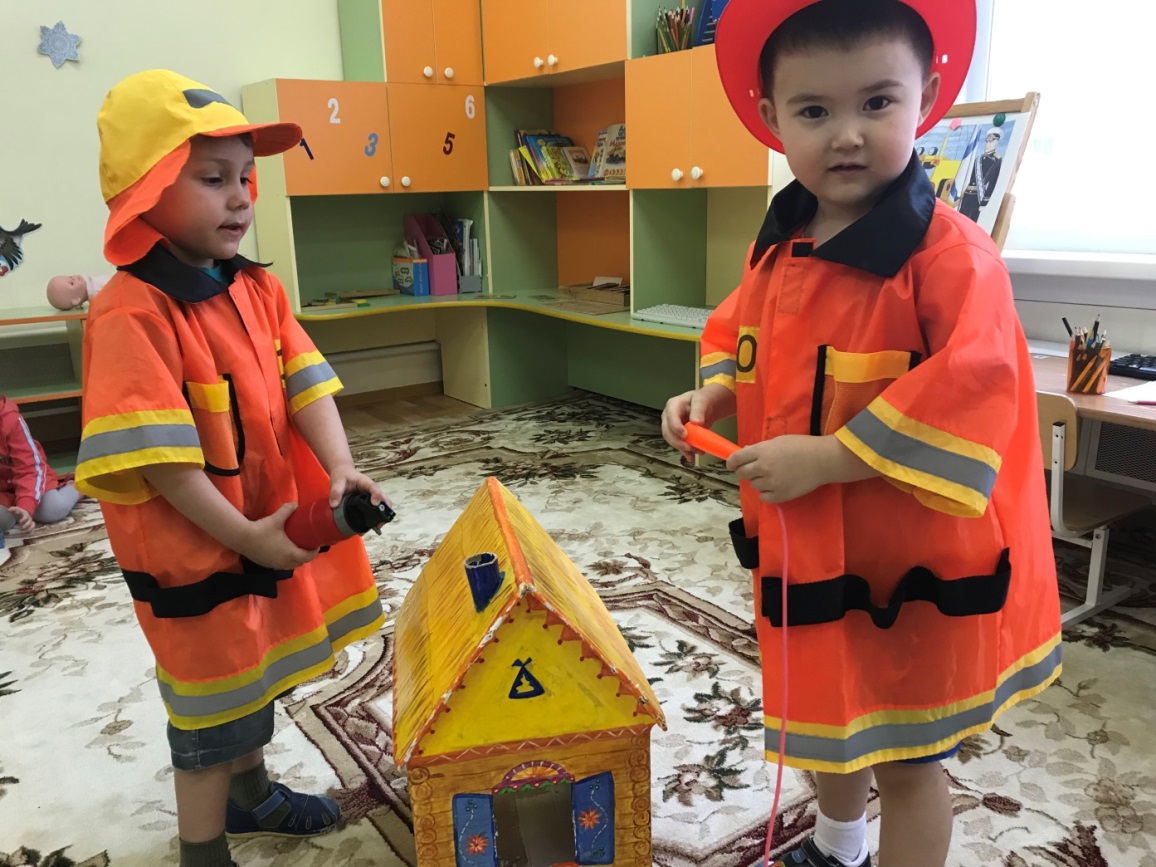 Знакомство с
 мужскими профессиями
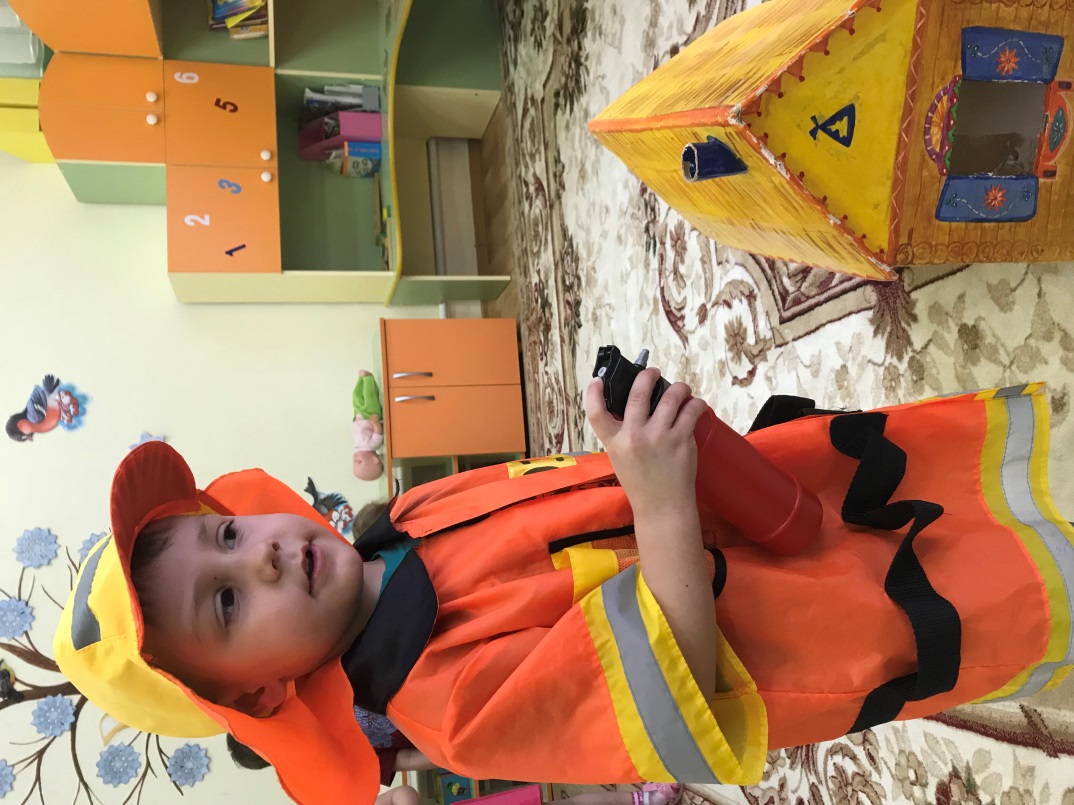 Очень скоро подрастем
И в огромный мир войдем!
Кто-то станет сталеваром,
Кто-то станет кашеваром
И в пожарные на смену
Придем мы непременно!
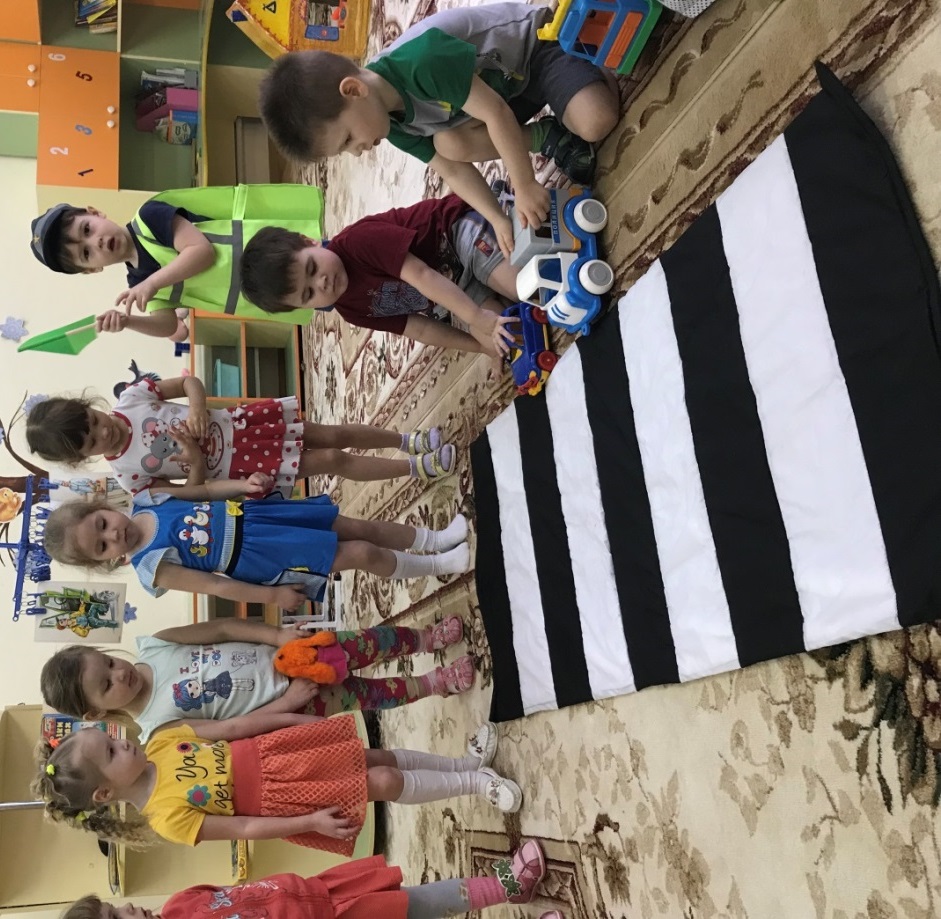 Стоп, машина!
Стоп, мотор!
Тормози скорей,
 Шофёр!
Красный глаз глядит в упор –
Это строгий светофор!
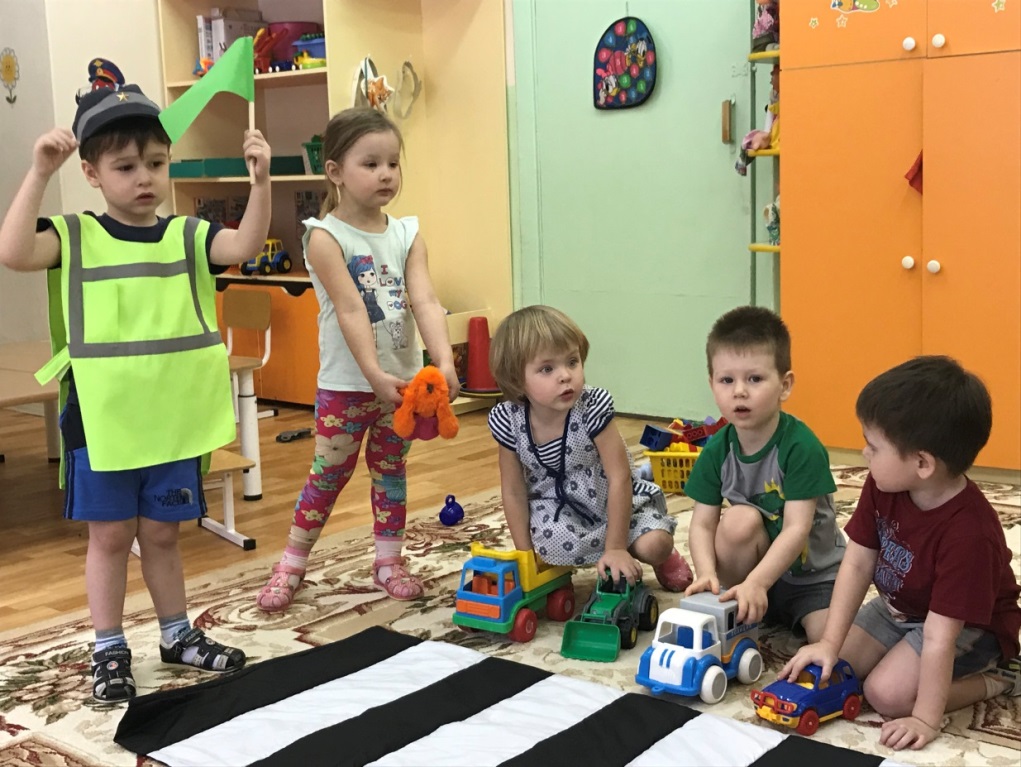 Он главный на дороге,
Он важный, как директор.
И смотрит взглядом строгим
На всех автоинспектор.
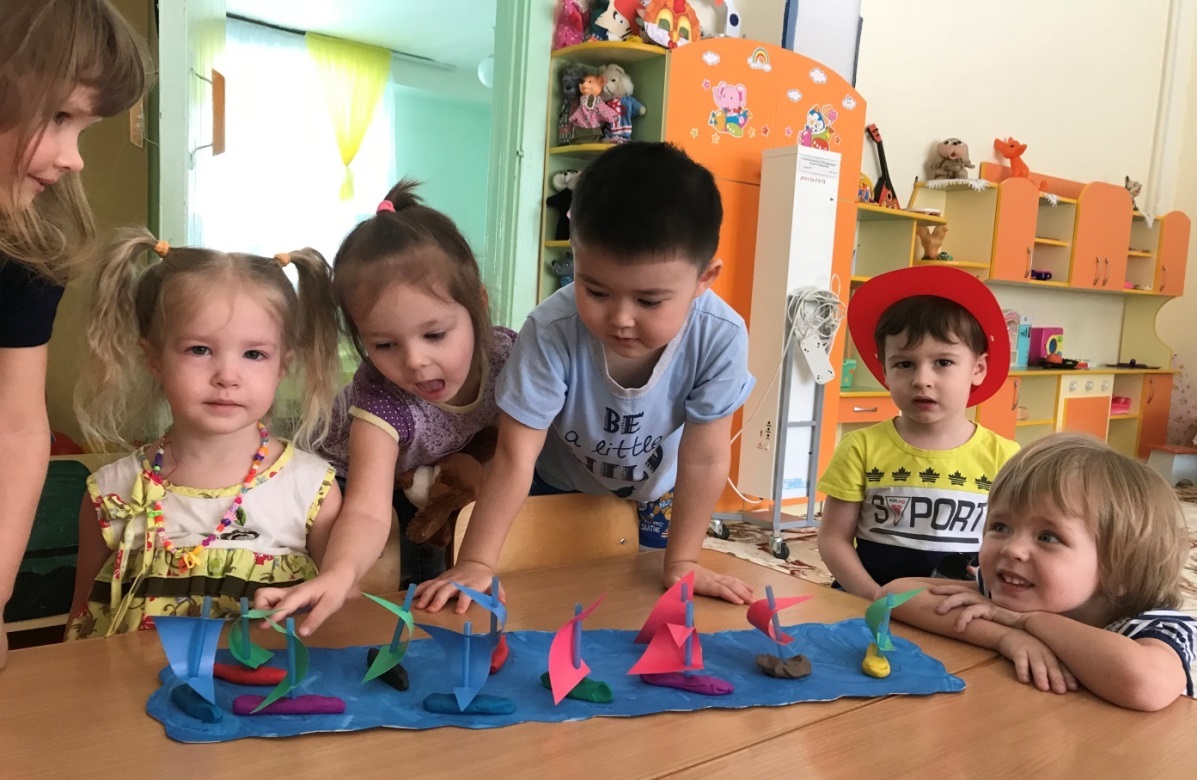 Мой кораблик спорит с бурей, 
По волнам несется пулей
И взлетает над волной
Если ветер штормовой!
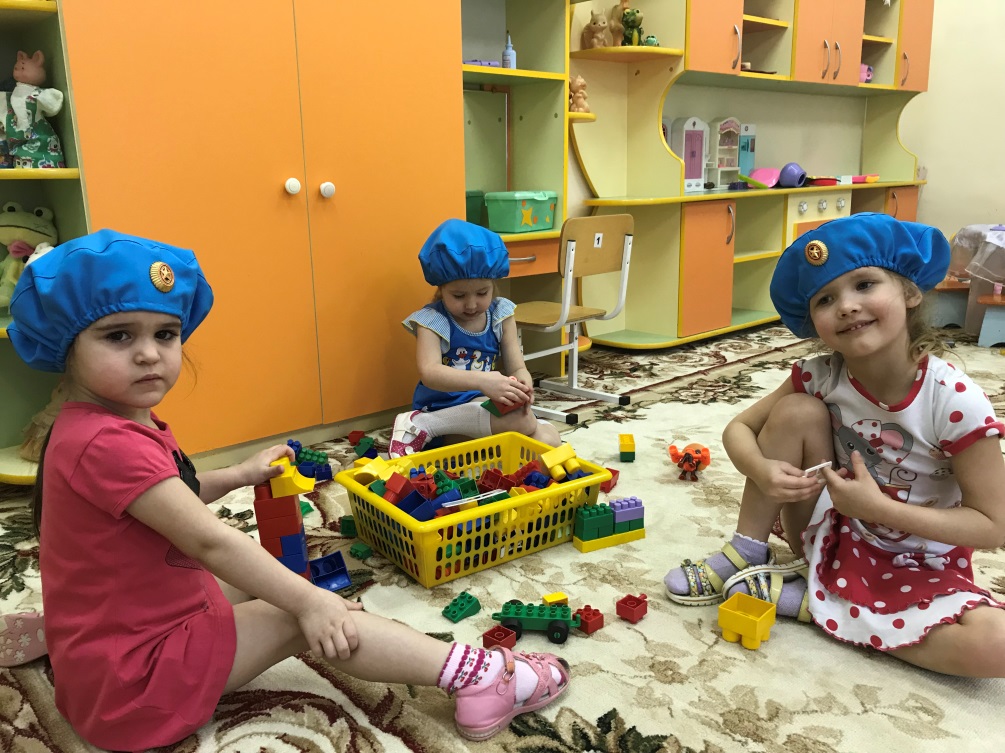 Я кораблик сам пустил,
В ручейке журчащем смело!
Сам его я смастерил
Вместе с парусом умело!
Чтоб стать настоящим солдатом,
Сильным и смелым быть,
Кушать нам кашу надо,
Родину чтоб защитить!
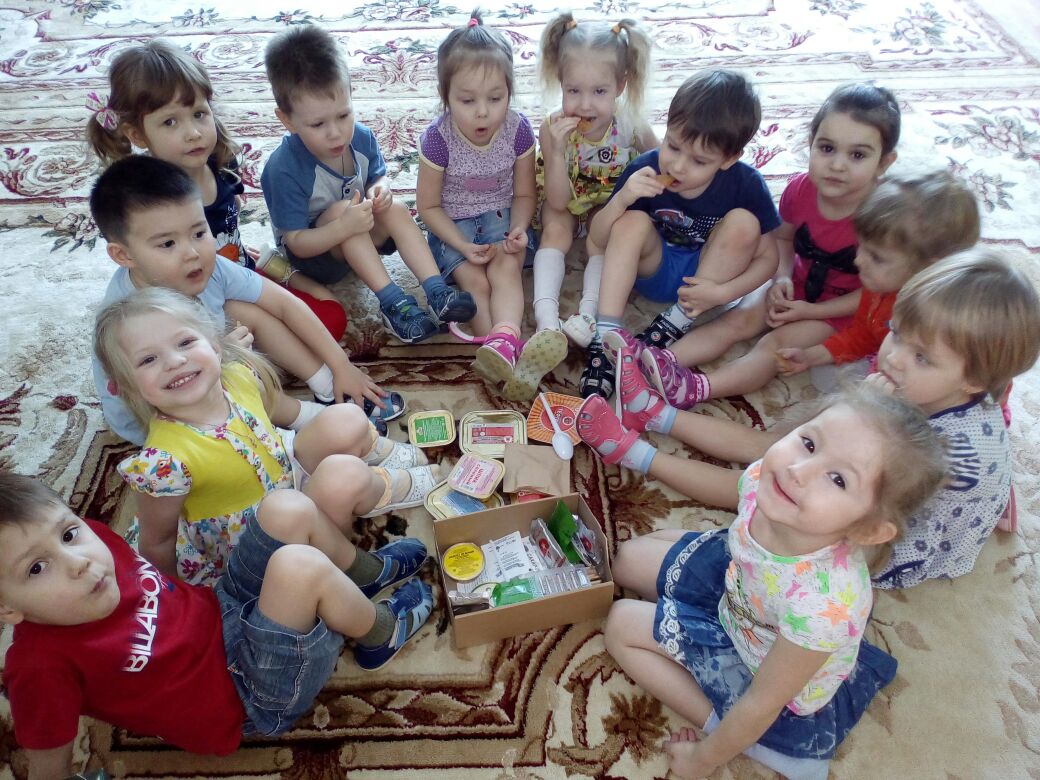 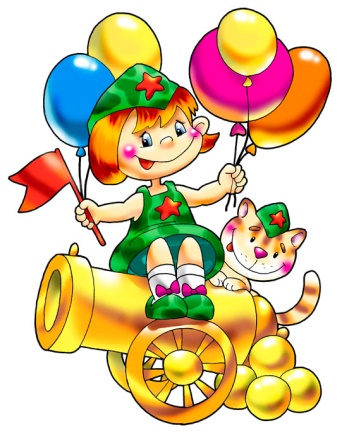 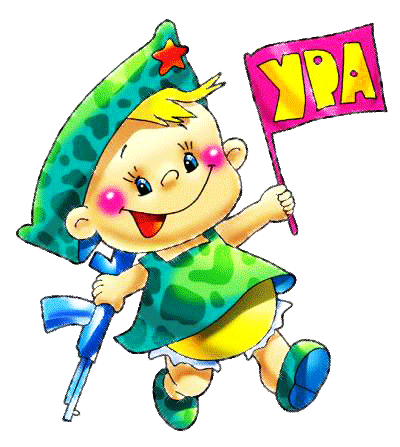 Армейский индивидуальный рацион
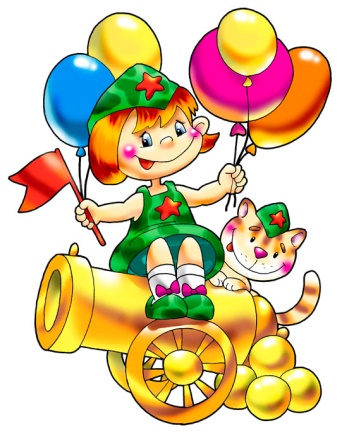 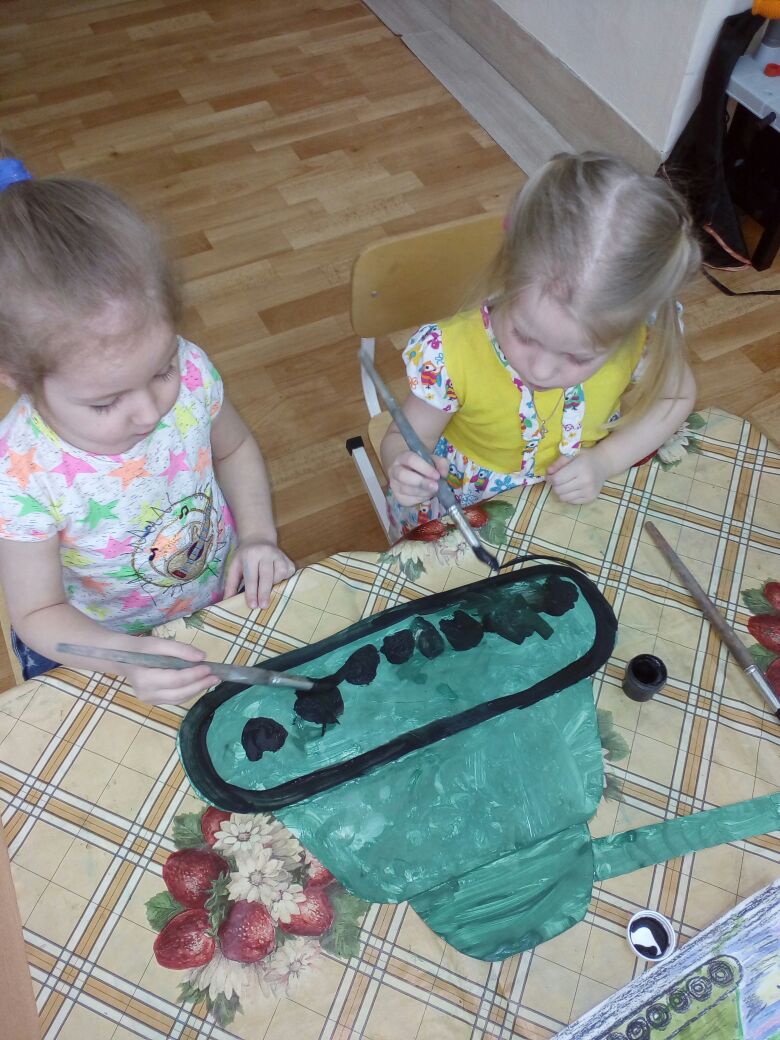 Везде, как будто вездеход,
На гусеницах танк пройдет!
Ствол орудийный впереди,
Опасно, враг, не подходи!
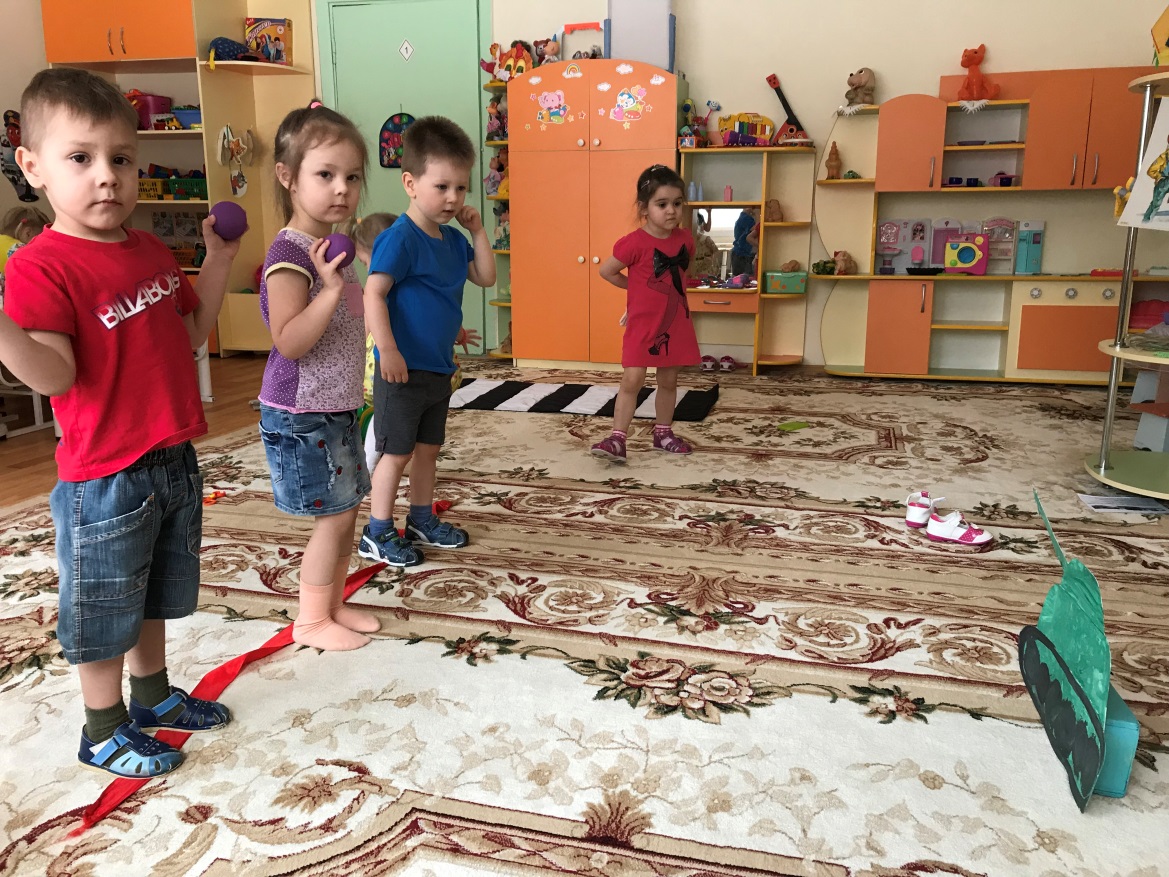 Изготовление игры
 «Попади в цель»
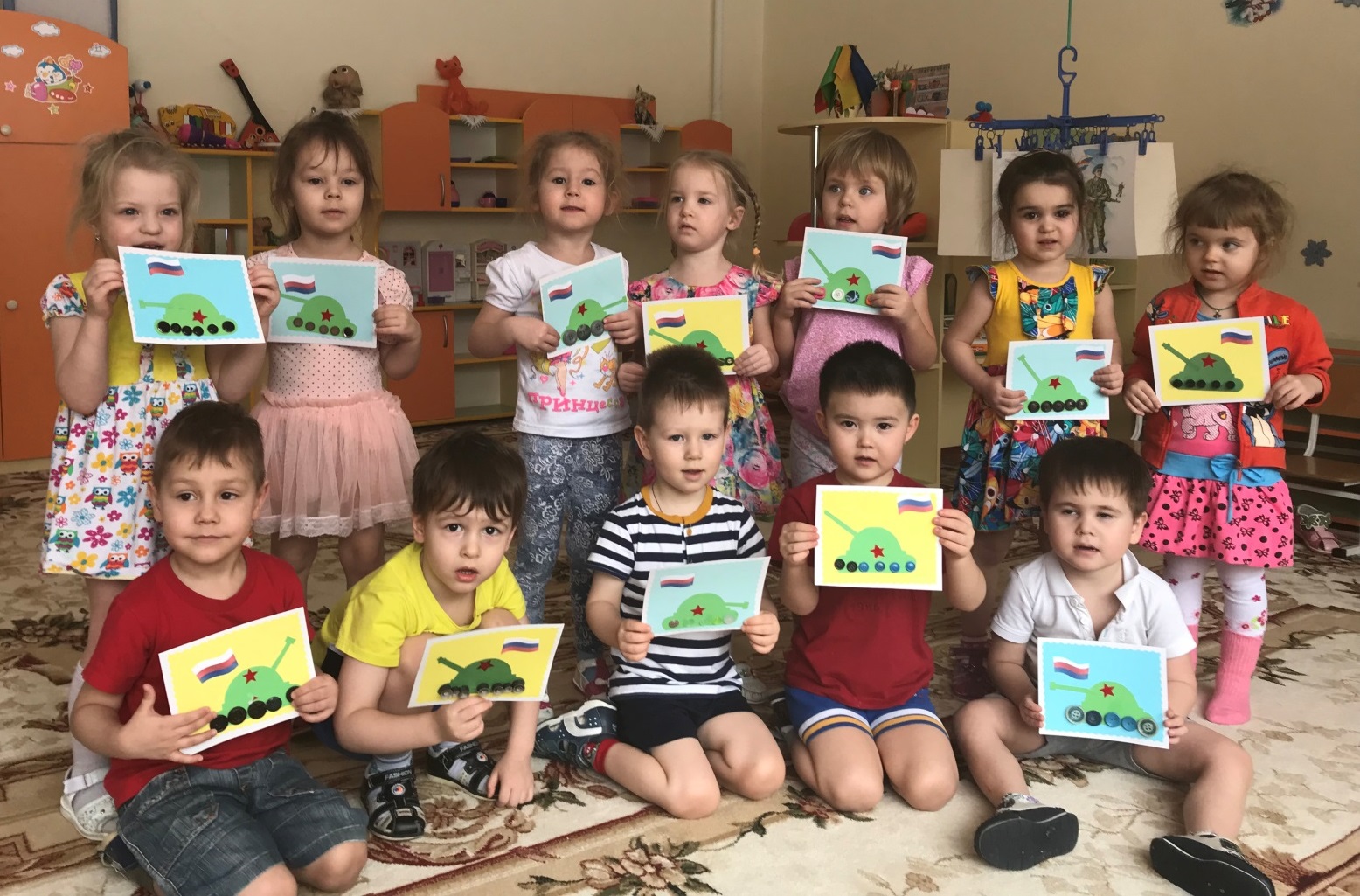 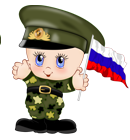 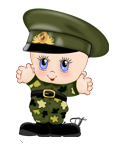 С праздником,
папа!
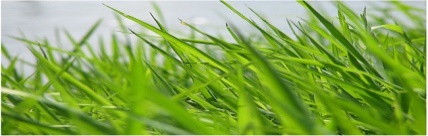 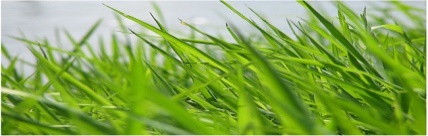